VARHAISKASVATUKSEN KIELIKYLPY    
 
Pukinmäessä, päiväkoti Nuotissa (os. Erkki Melartinintie 2, 00720 HKI) on ruotsin kielen kielikylpyä
 
VARHAINEN TÄYDELLINEN KIELIKYLPY ALKAA VARHAISKASVATUKSESSA RUOTSIN KIELELLÄ JA JATKUU PERUSOPETUKSESSA AINA YHDEKSÄNTEEN LUOKKAAN SAAKKA.  
 
Kielikylpy on opetusmenetelmä, jossa lapset oppivat toisen kotimaisen kielen eli ruotsin kuulemalla ja käyttämällä sitä itse. Päiväkodissa kieltä opitaan mielekkäästi leikin ja toiminnan kautta.  Kielikylvyn työntekijät ovat kaksikielisiä ja puhuvat lapsille johdonmukaisesti vain ruotsin kieltä. Huoltajien kanssa keskustelut käydään suomeksi.
 
Kielikylvyn tavoitteena on toiminnallinen kaksikielisyys ja vankka kielitaito kielikylpykielessä. Kielikylpy antaa lapselle hyvät valmiudet myös muiden kielten opiskeluun. Lapsille muodostuu kielikylvyssä aktiivinen asenne oppimiseen ja haluun oppia uusia asioita. 
 
Varhaiskasvatuksen jälkeen kielikylpy jatkuu kielikylpykoulussa.  Nuotin lapset siirtyvät Hiidenkiven peruskouluun.
 
Vuonna 2021 ryhmään voivat hakea 2016 ja 2017 syntyneet lapset. 
        
   Edellytyksiä kielikylpyyn hakemiselle ovat:  
 
4-6 vuoden ikä
ruotsin kieli on lapselle uusi kieli
yksi perheen kotona puhuttava kieli on suomi
huoltajat ovat valmiita sitoutumaan kielikylpypolkuun varhaiskasvatuksessa ja perusopetuksessa
 
VANHEMMILTA JA LAPSILTA EI EDELLYTETÄ AIKAISEMPAA RUOTSIN KIELEN TAITOA.
 
Lisätietoa kielikylvystä: www.hel.fi/kielikylpy 
 
Toivomme teidän osoittavan sähköisen hakemuksen (www.hel.fi) päiväkoti Nuottiin. 
Lisäksi toivomme teidän kirjoittavan perustelut kielikylpyyn hakeutumiselle ja laittavan sen
hakemukseen liitteeksi.   
 
Tiedustelut pk Nuotti: Päiväkodinjohtaja Arja Juvonen-Heikkilä, puh. 09-310 73094 
tai ryhmä Musikanter, puh. 09-310 29425
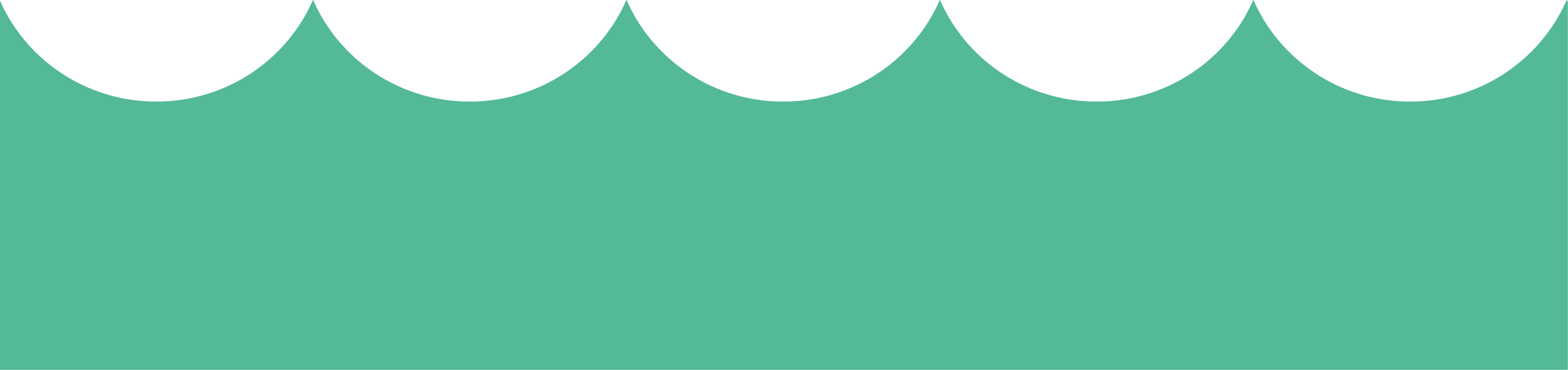 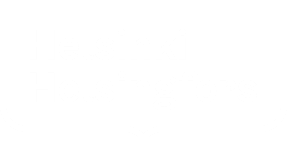 Kasvatus ja koulutus
Fostran och utbildning